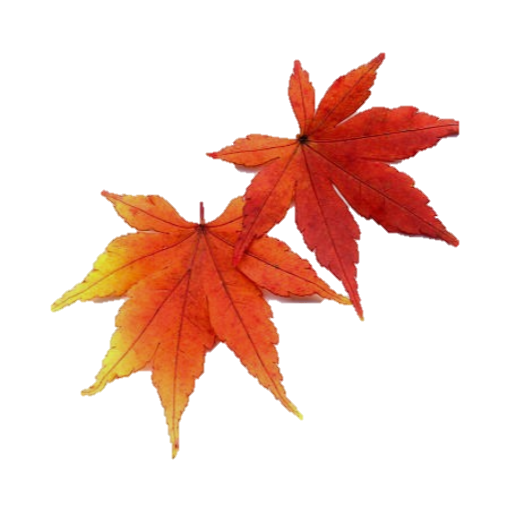 유치부 주일 예배
현대교회 유치부
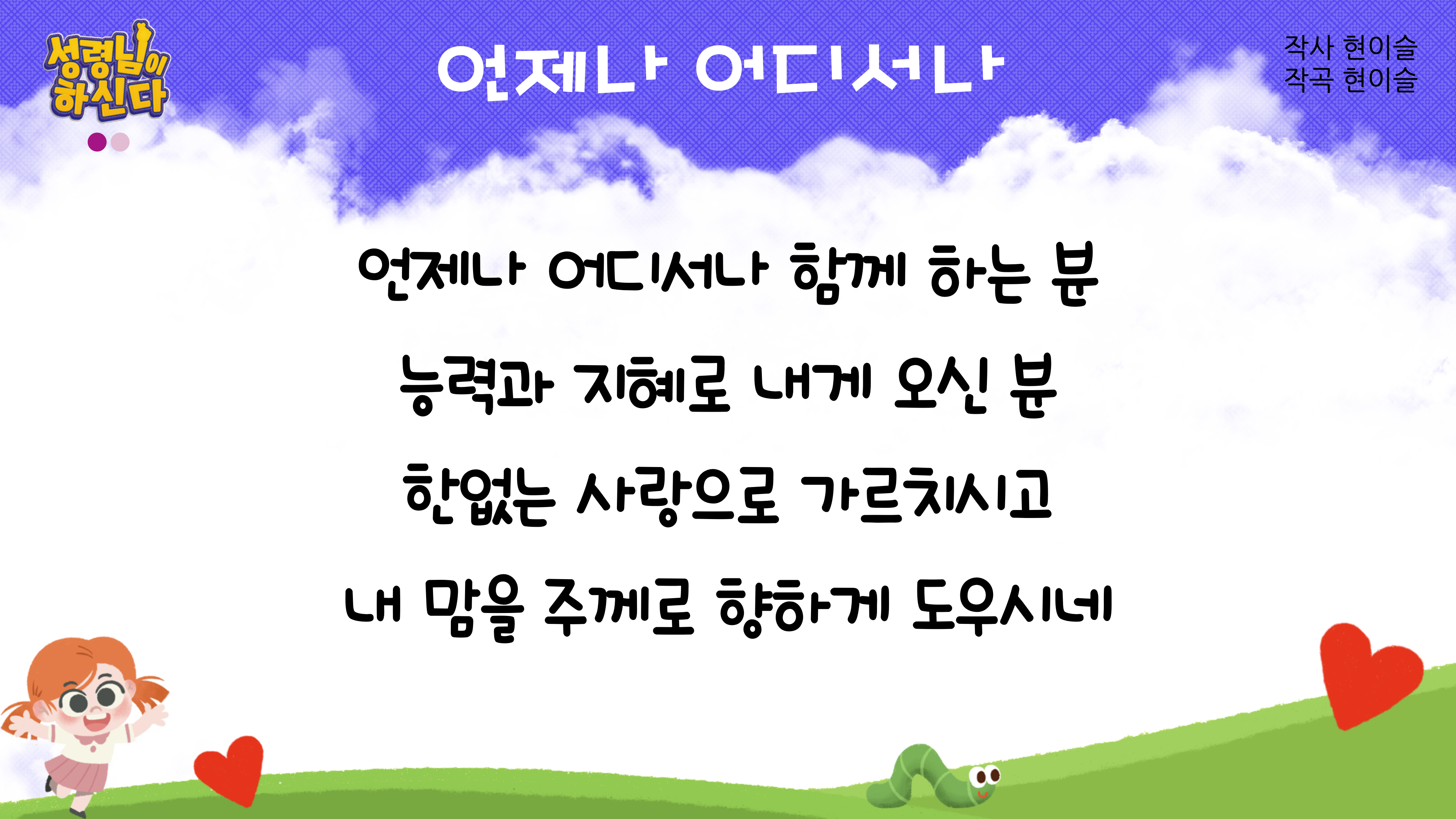 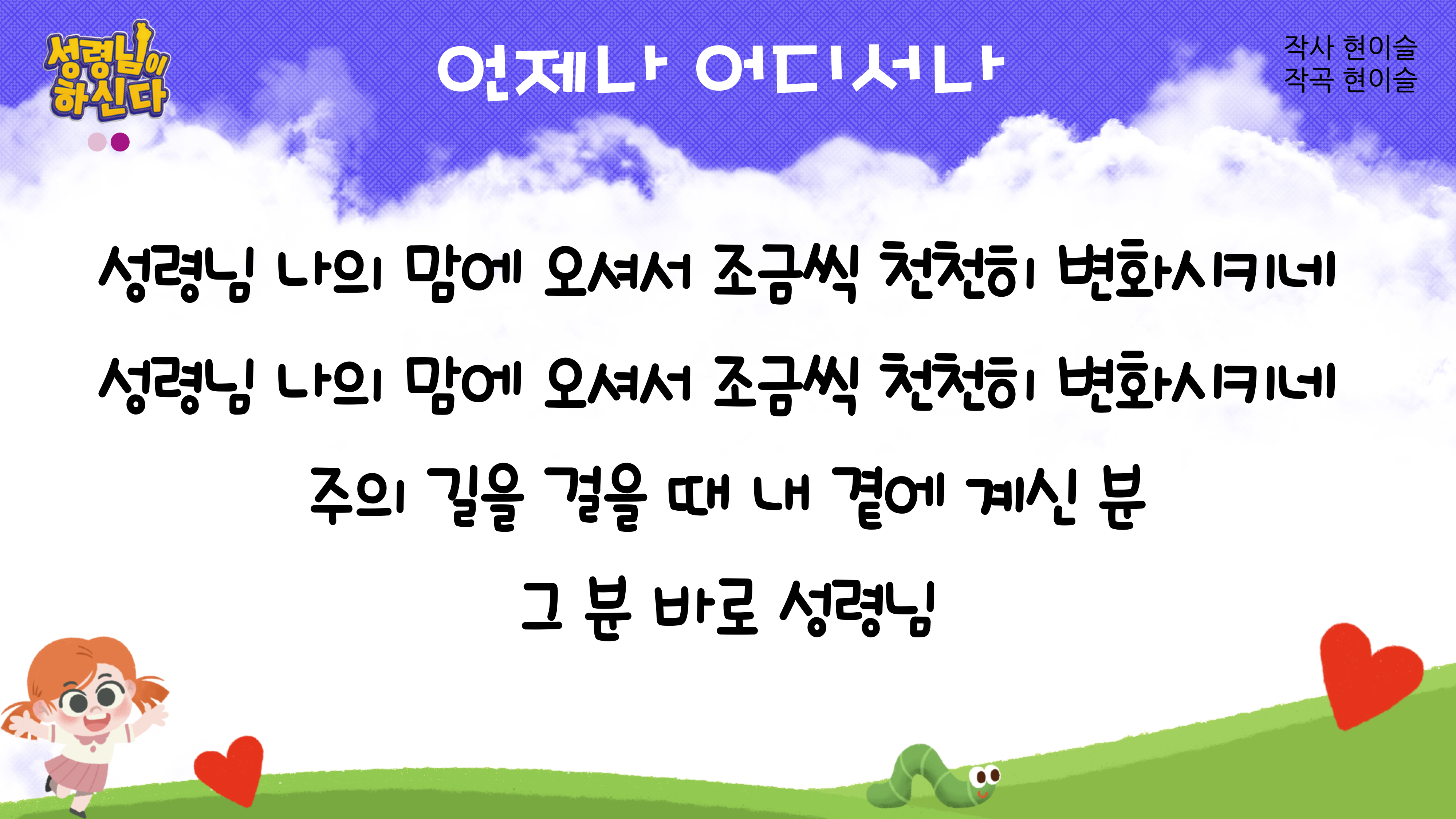 11월 요절송
여호와는 나의 능력과 찬송이시요 
또 나의 구원이 되셨도다
  
시편 118편 14절
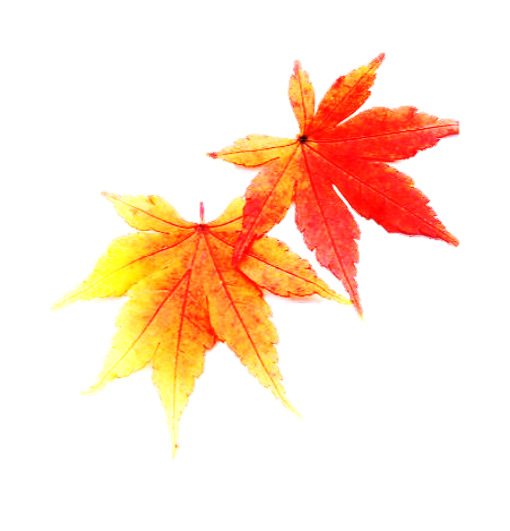 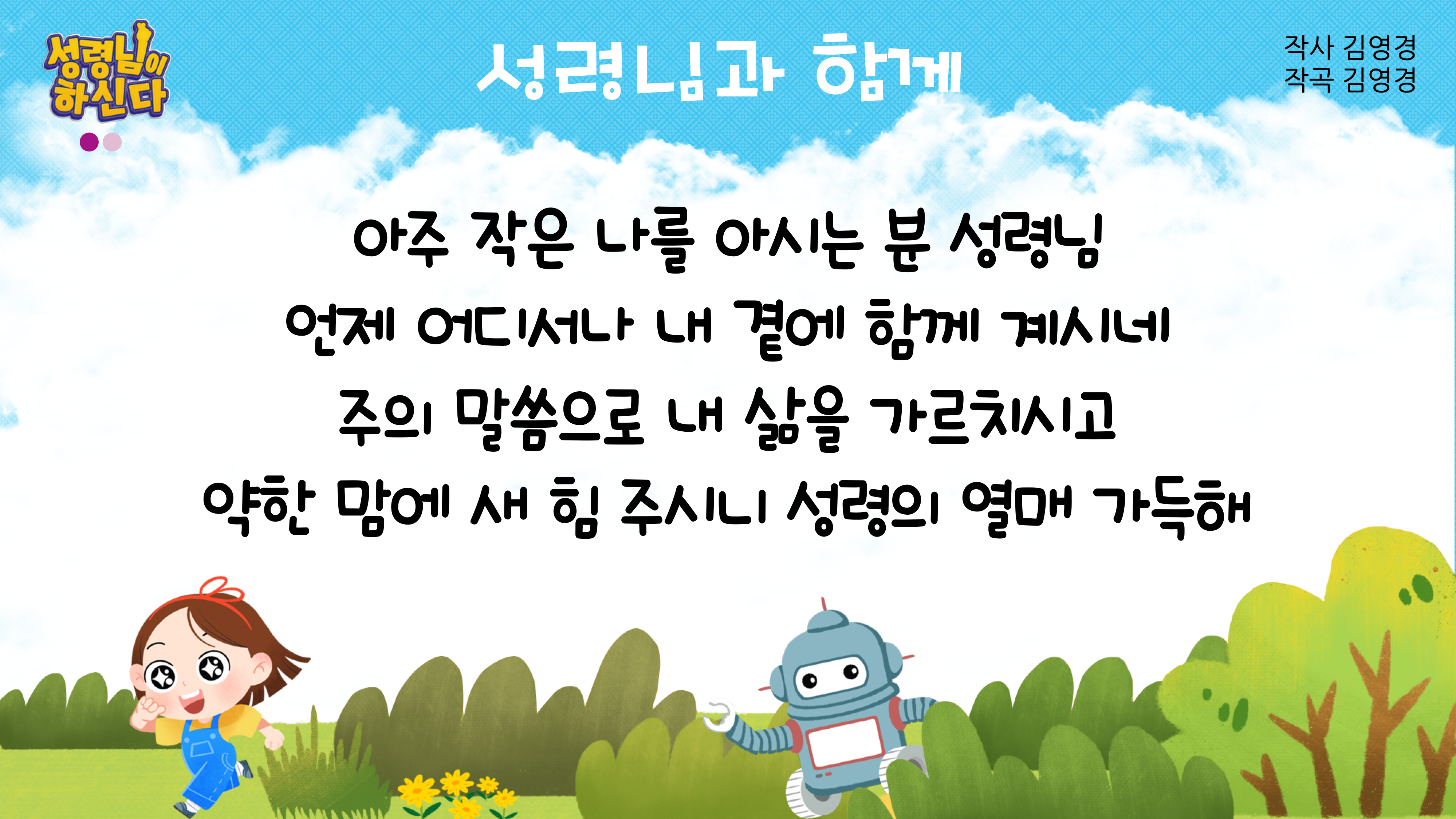 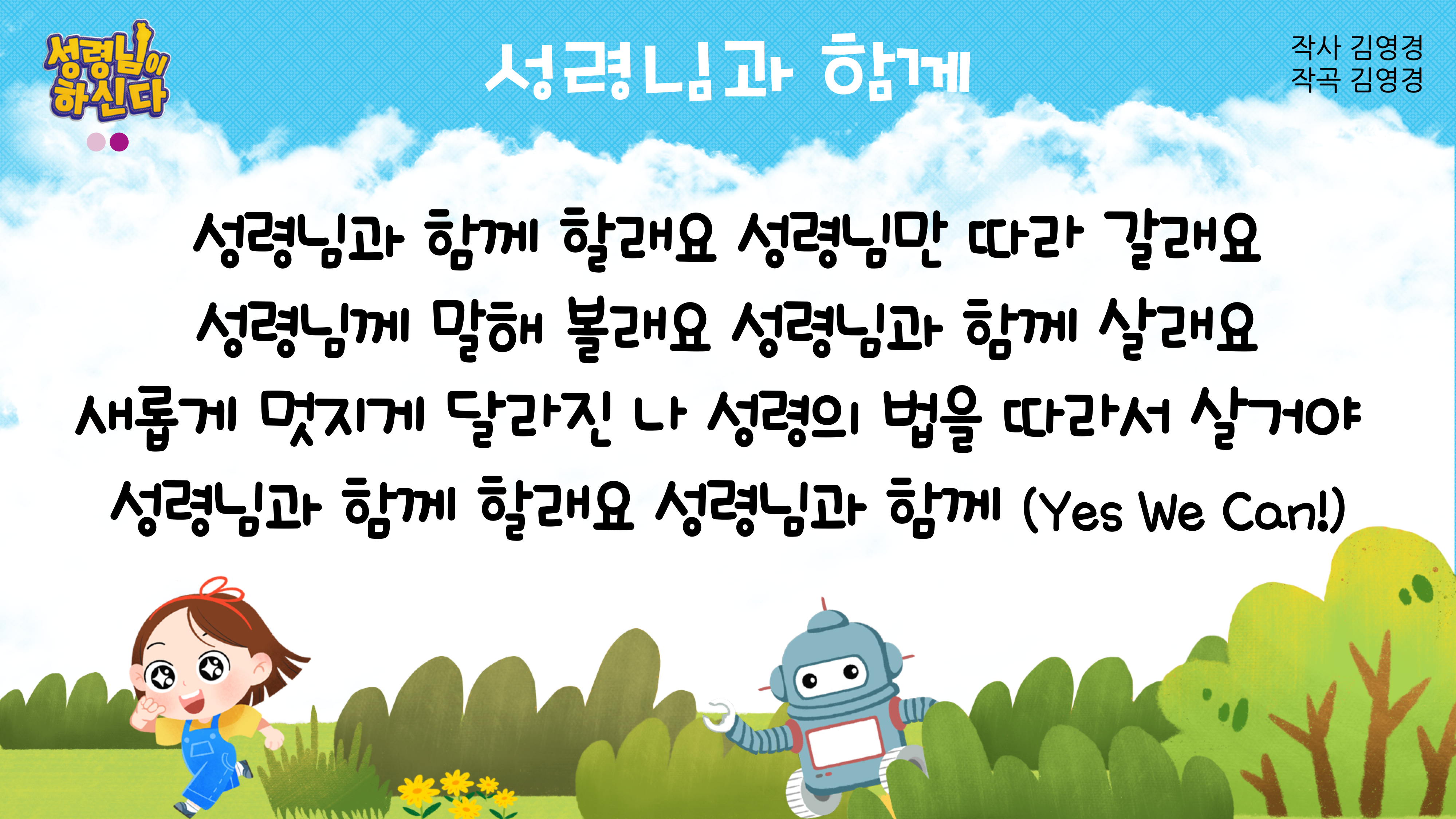 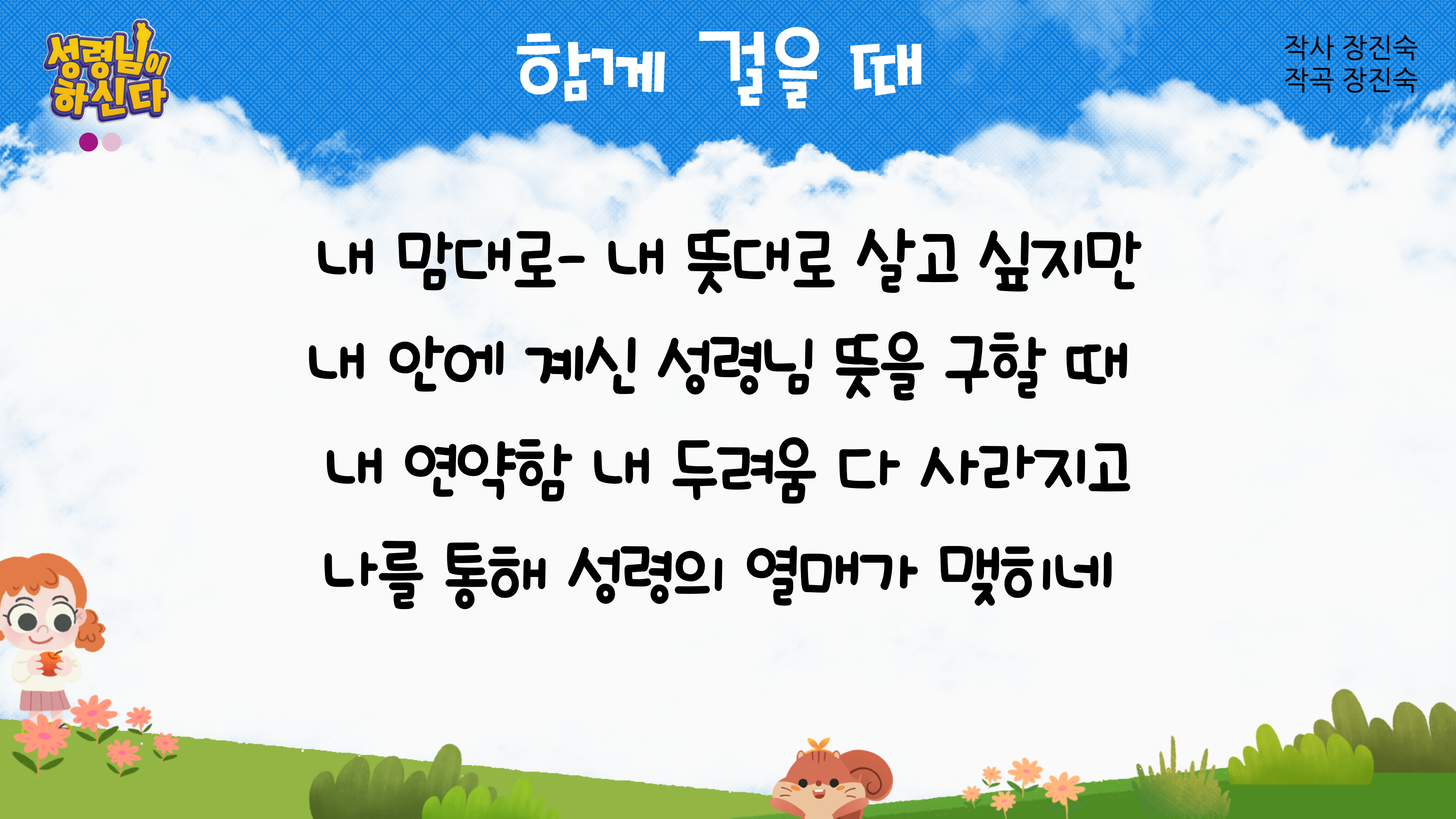 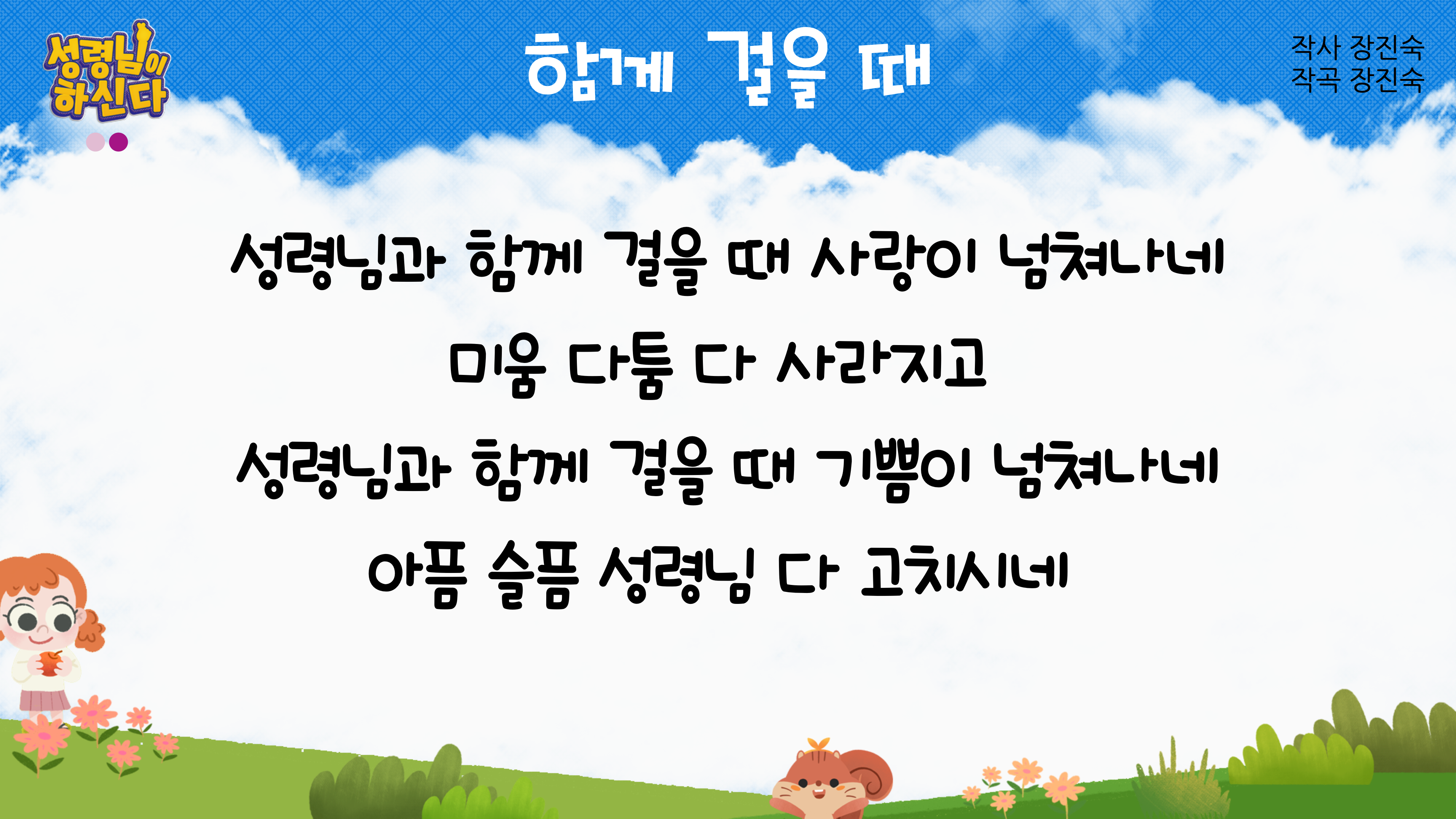 반짝 반작 성탄별
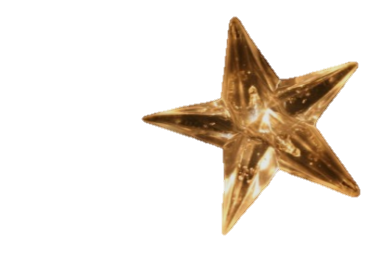 반짝반짝 성탄 별 기쁨에 소식 전했네 
 아기 예수님 이 땅에 오심을 알려 주었네 

 동방박사 별따라 베들레헴으로 떠났네 
 아기 예수님 이 땅에 오심을 축하드렸네(반복)

 아기 예수님 이 땅에 오심을 축하드렸네
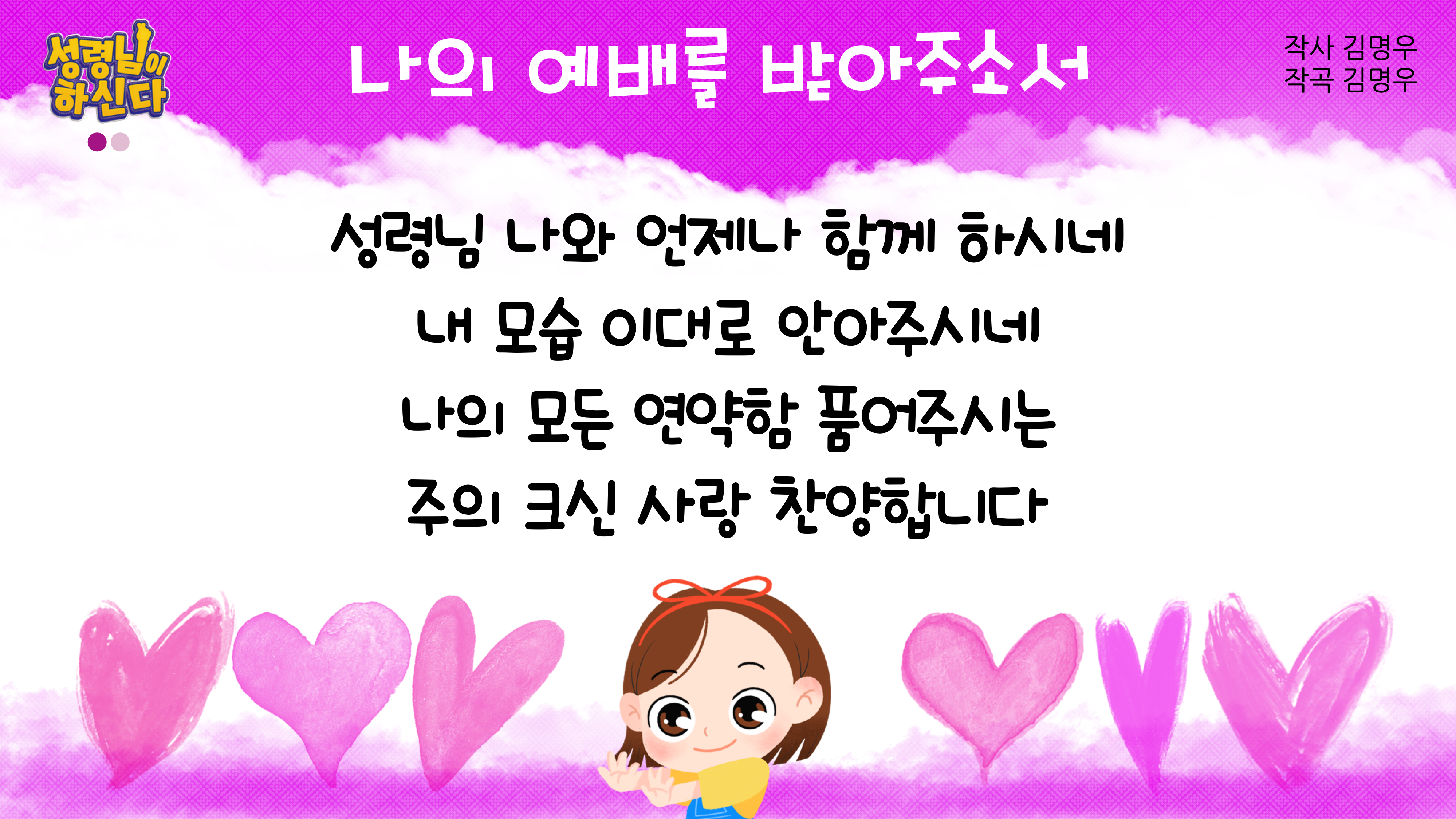 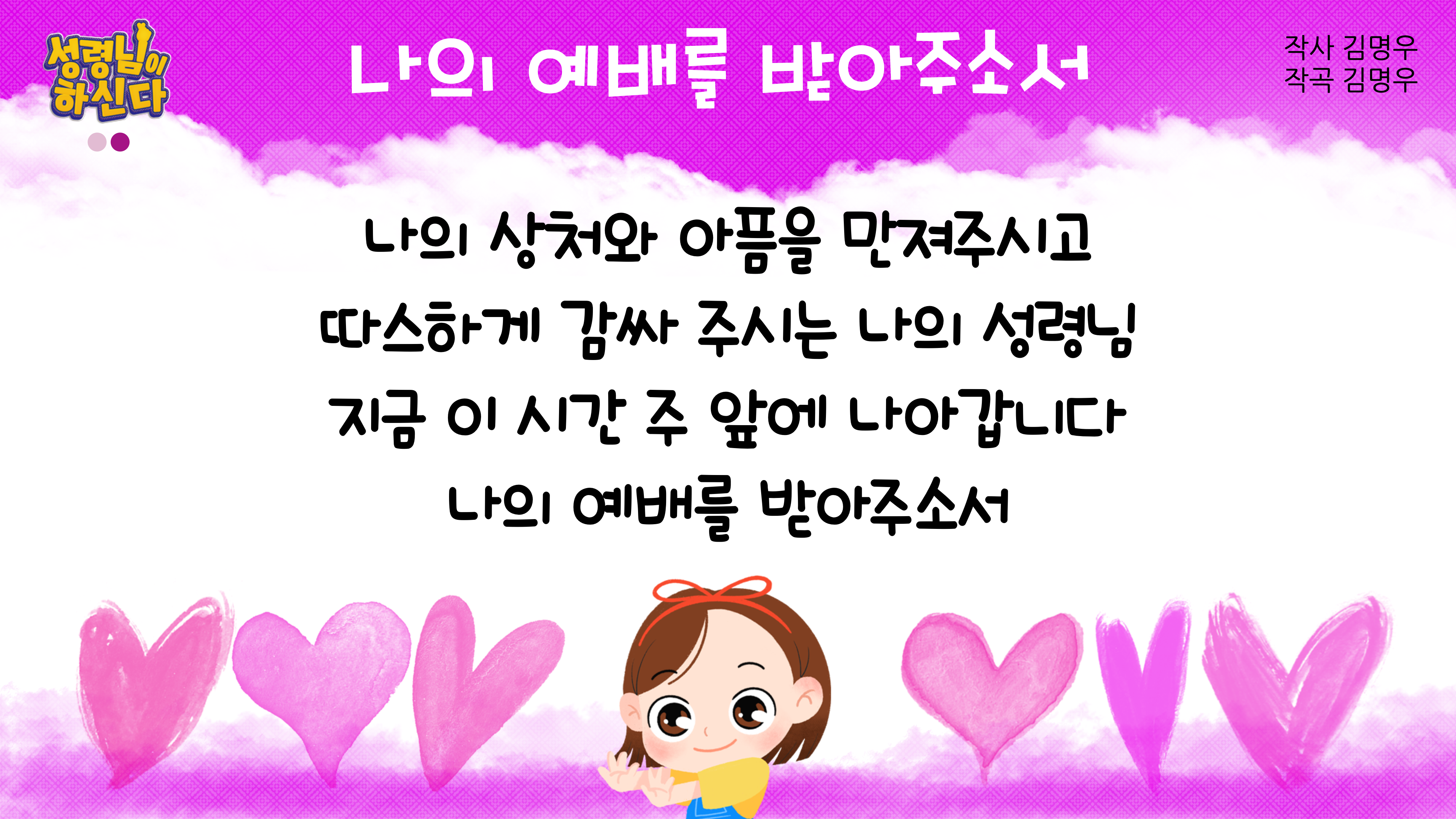